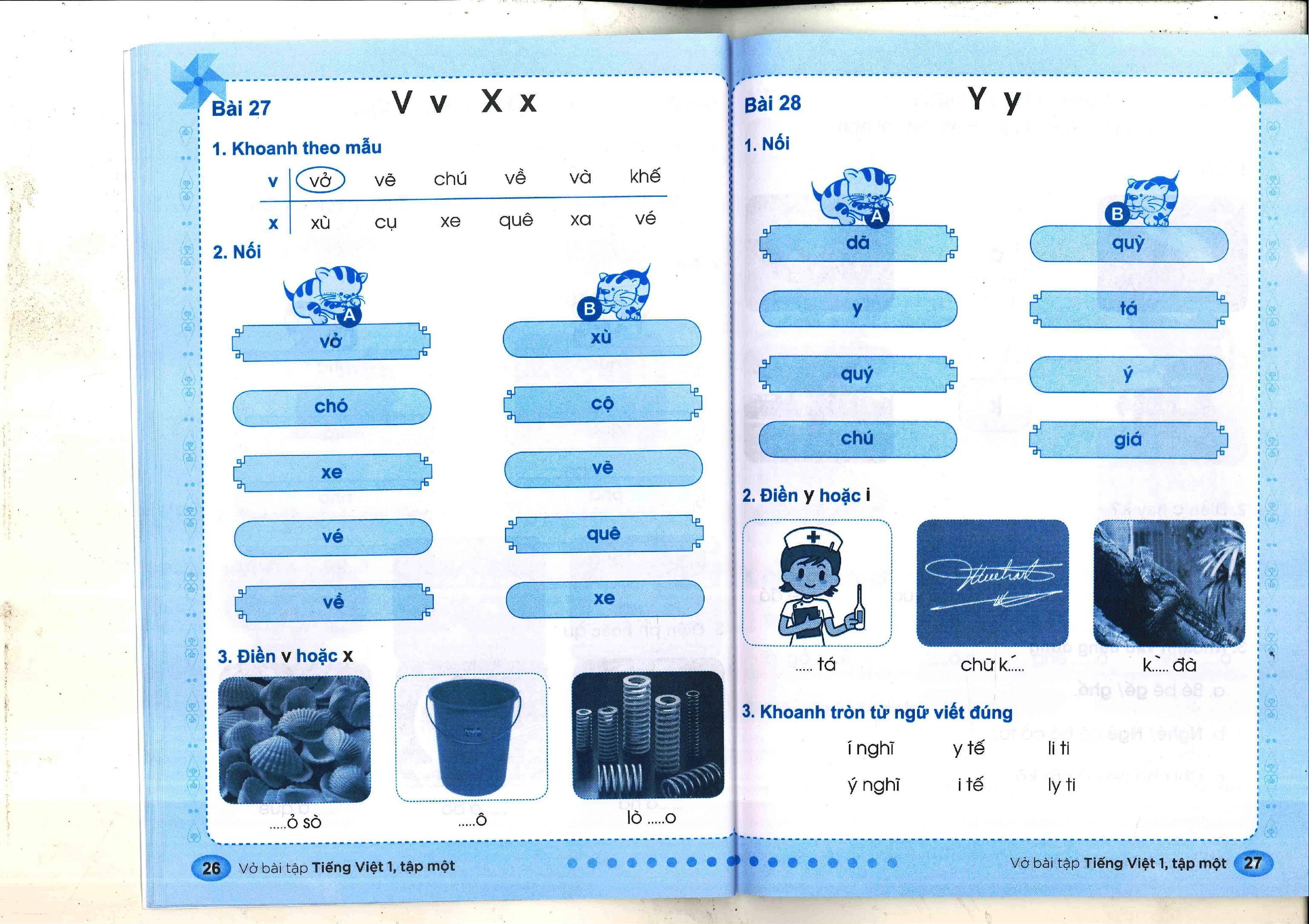 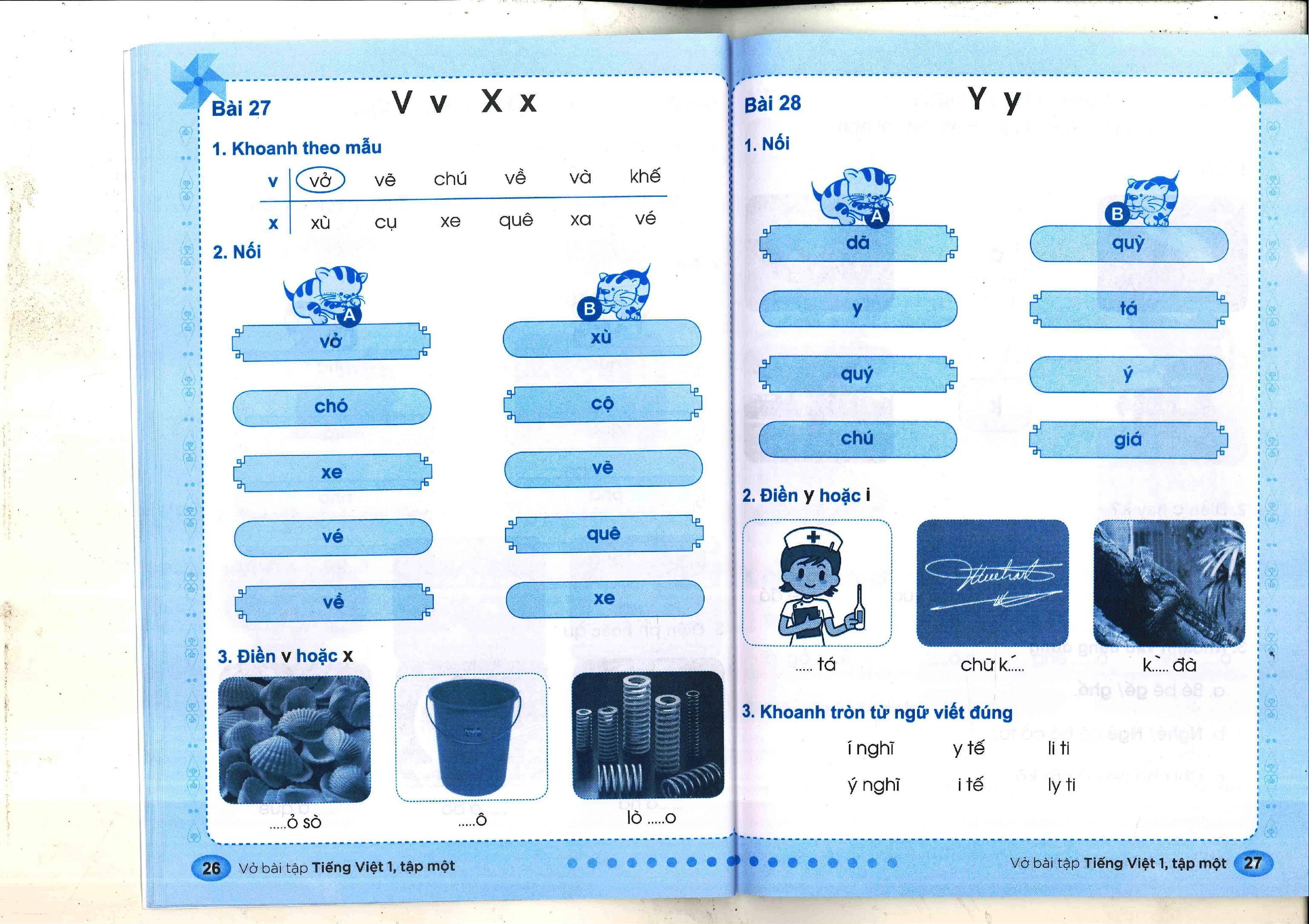 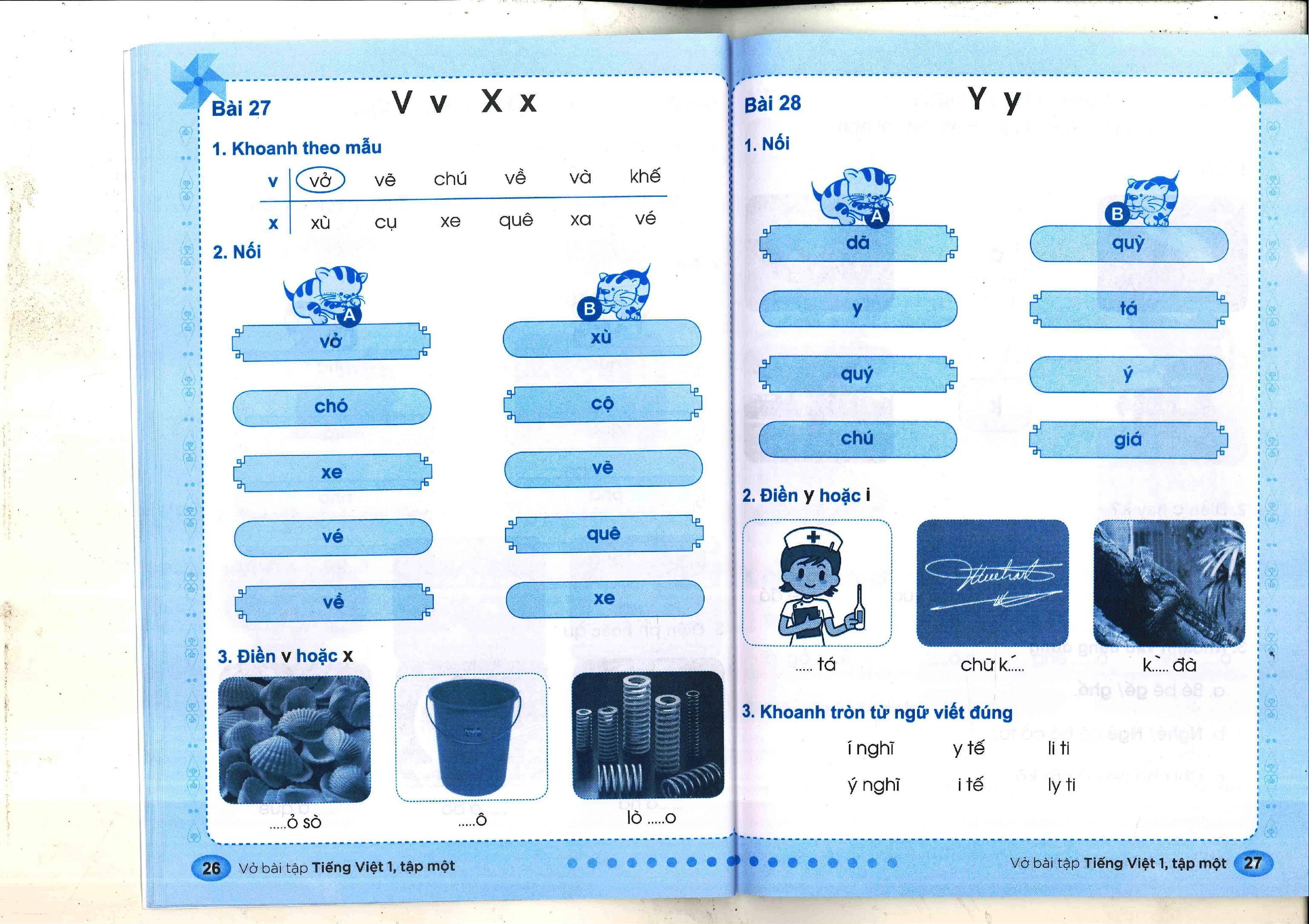 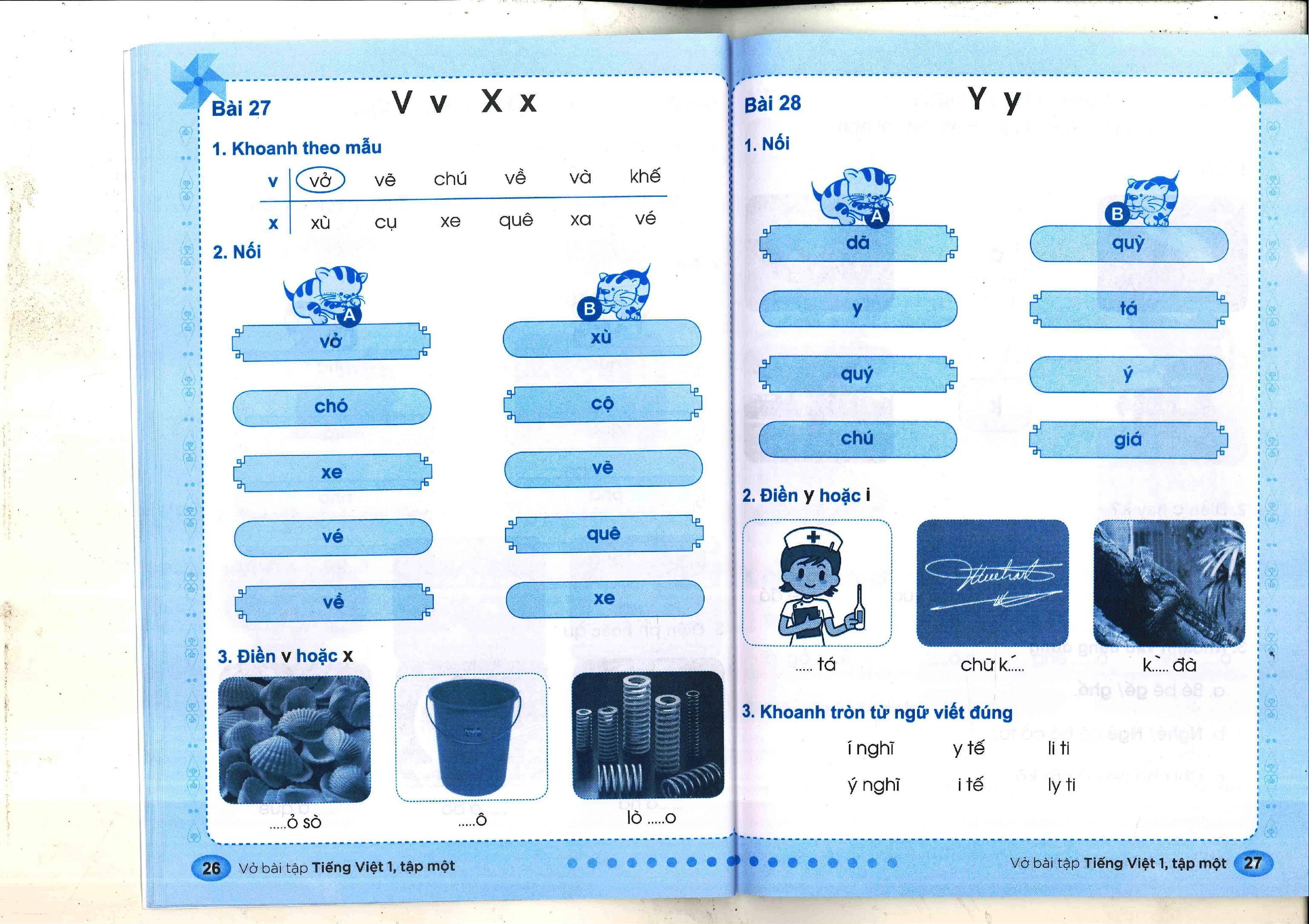 x
x
v